Skaftáreldar
Auður og Katrín Klara  7.L , 2016
Samfélagsfræði       Kennari: Júlía Hrönn Guðmundsdóttir
Skaftáreldar
8. júní 1783 á hvítasunnuhátíð gaus eldur upp úr afréttarfjöllum, sem eyðilagði land, menn og skepnur með sínum verkunum nær og fjær. 
Gosið byrjaði með jarðskjálftum og hélt stöðugt áfram fram í febrúar 1784.
Gosið rann þrjár mismunandi leiðir, ein þeirra rann austur að Kirkjubæjarklaustri, önnur vestur að Skaftártungu og sú þriðja suður í Meðalland.
Gosið rann langar leiðir.
Gosið var fallegt en hættulegt.
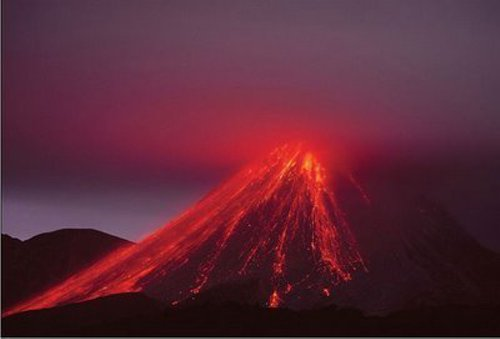 Strax á fyrstu 7-8 DÖGUM GOSSINS TÓK BÚPENINGUR AÐ FALLA.
Menn misstu mikið, ekki bara búfé heldu líka fjölskyldu og hús sín.
Lokaorð
Miklar hörmungar urðu þegar Skaftáreldar hófust 

Vorið 1785 hafði nautgripum fækkað minnst um 40%, hrossum um 48% og sauðfé um 75%

Í jarðskjálftunum 1784 lögðust u.m.þ.b 93 bæir í rúst
Það dóu u.m.þ.b 10.000 manns í áföllunum
Takk fyrir okkur.
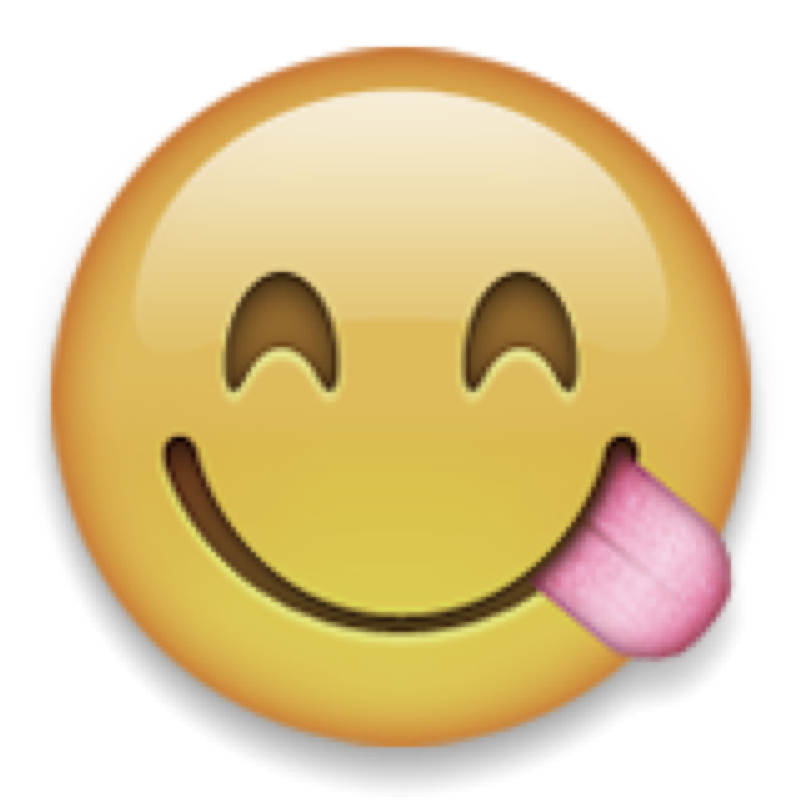